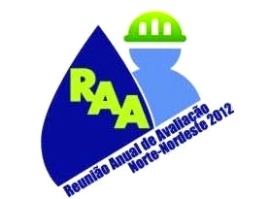 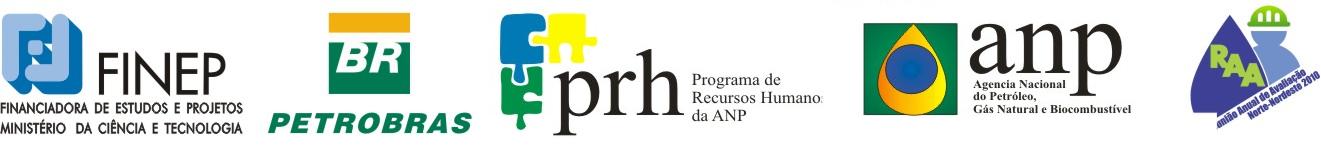 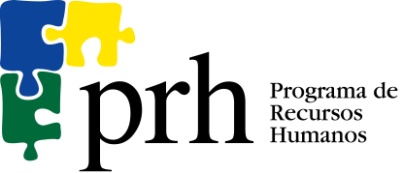 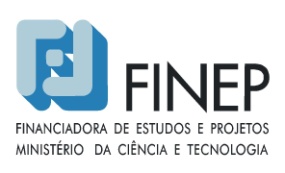 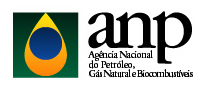 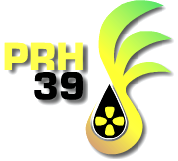 Preparação de Catalisadores Heterogêneos para Reação de Conversão da Glicerina em Éteres
Renata Rodrigues Santos Valois (GRA)
 Orientador: Prof.  Dr. Adeilton Pereira Maciel
Reunião Anual de Avaliação dos PRH´s N-NE 2012, Natal/RN, 10 e 11 de Outubro
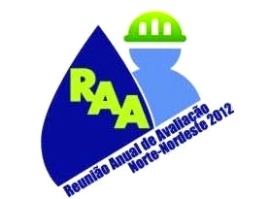 1. Motivação/Desafios:
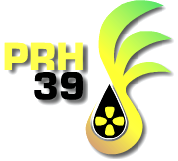 Transesterificação de óleos vegetais ou gordura animal
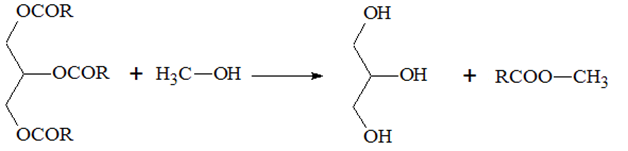 OH–
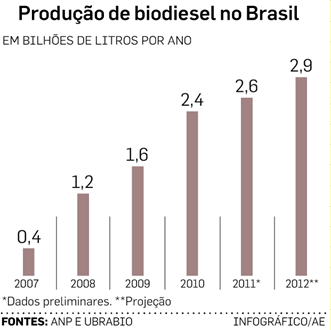 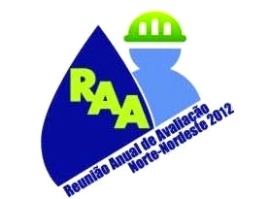 1. Motivação/Desafios:
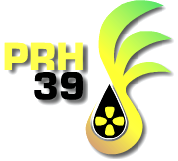 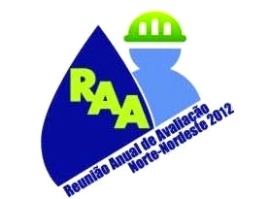 1. Motivação/Desafios:
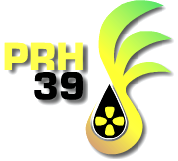 Eterificação da glicerina
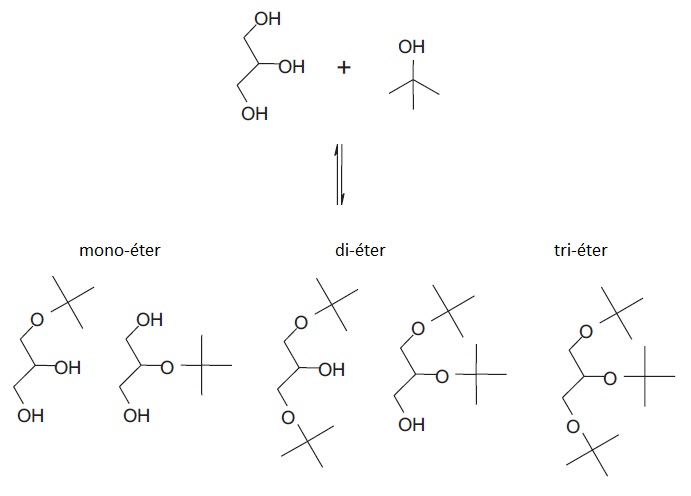 “H+”
+
 H2O
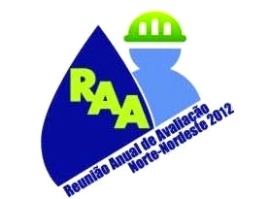 1. Motivação/Desafios:
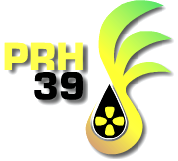 Principais catalisadores:


Ácido p-toluenosulfônico
Ácido sulfúrico

Zeólitas argilas
Sílicas mesoestruturadas
Amberlyst® 15 e 36
Homogêneos
Heterogêneos
Desafio:
Resinas catiônicas
Utilização de materiais alternativos para serem utilizados como catalisador.
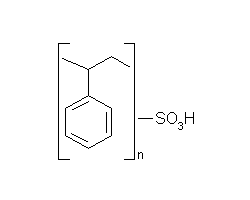 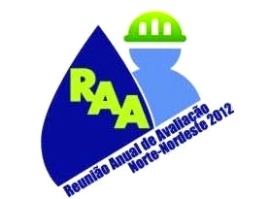 2. Objetivo:
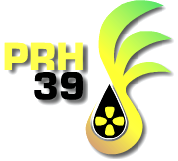 GERAL

Obtenção de catalisadores pela modificação da superfície do PEAD comercial;


ESPECÍFICOS

Modificar a superfície do PEAD por sulfonação;
Caracterização do polietileno sulfonado;	
Testes catalíticos;
Caracterização dos produtos das reações.
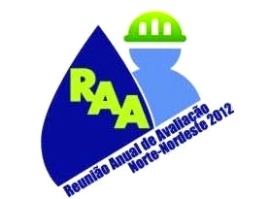 3. Aplicação na Indústria do Petróleo:
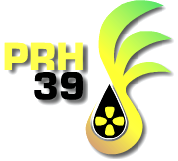 Aditivos oxigenados para o diesel

Solubilidade infinita
Aumento do número de cetano
Menor emissão de CO, HC, MP com um pequeno aumento na emissão de NOx
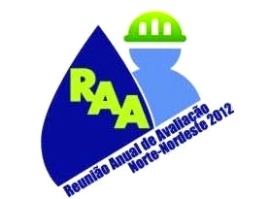 3. Aplicação na Indústria do Petróleo:
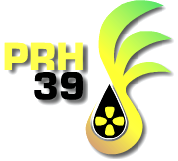 x
Fonte: Karas et al., 1994
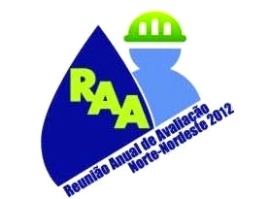 4. Metodologia:
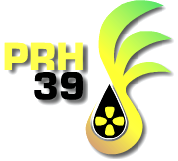 PEAD Comercial
H2SO4
 (65% SO3)
FTIR
SHIMADZU
IRPrestige-21
Polietileno sulfonado
Glicerina P.A.
Reator de alta pressão
R. m. = 1:4 (G:TB) 
70°C
3, 4 e 16h
Terc-Butanol
FTIR
SHIMADZU
IRPrestige-21
GC-MS
VARIAN
GC 2900
 MS Saturn 2100
Produtos da Reação
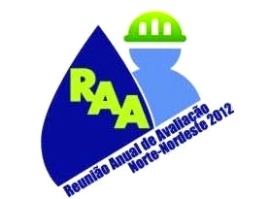 5. Resultados Obtidos:
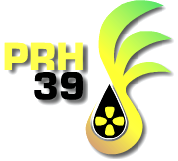 FTIR do PEAD antes e depois da sulfonação
(–SO3H)
(S–O)
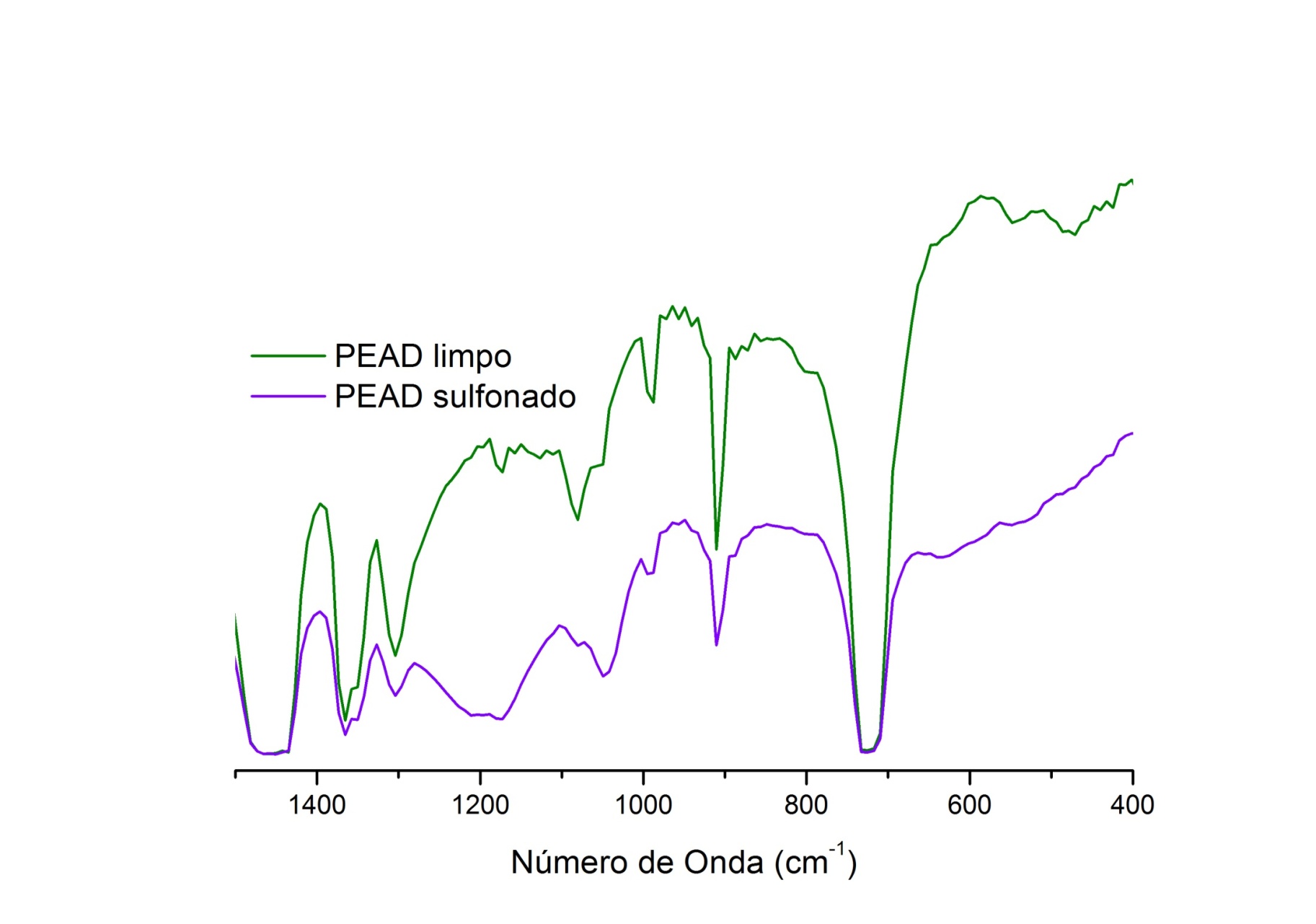 ᶹ
ᶹ
ᶹ
ᶹ
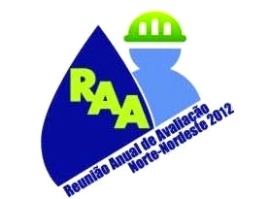 5. Resultados Obtidos:
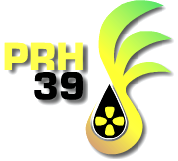 FTIR dos produtos da reação de eterificação do glicerol
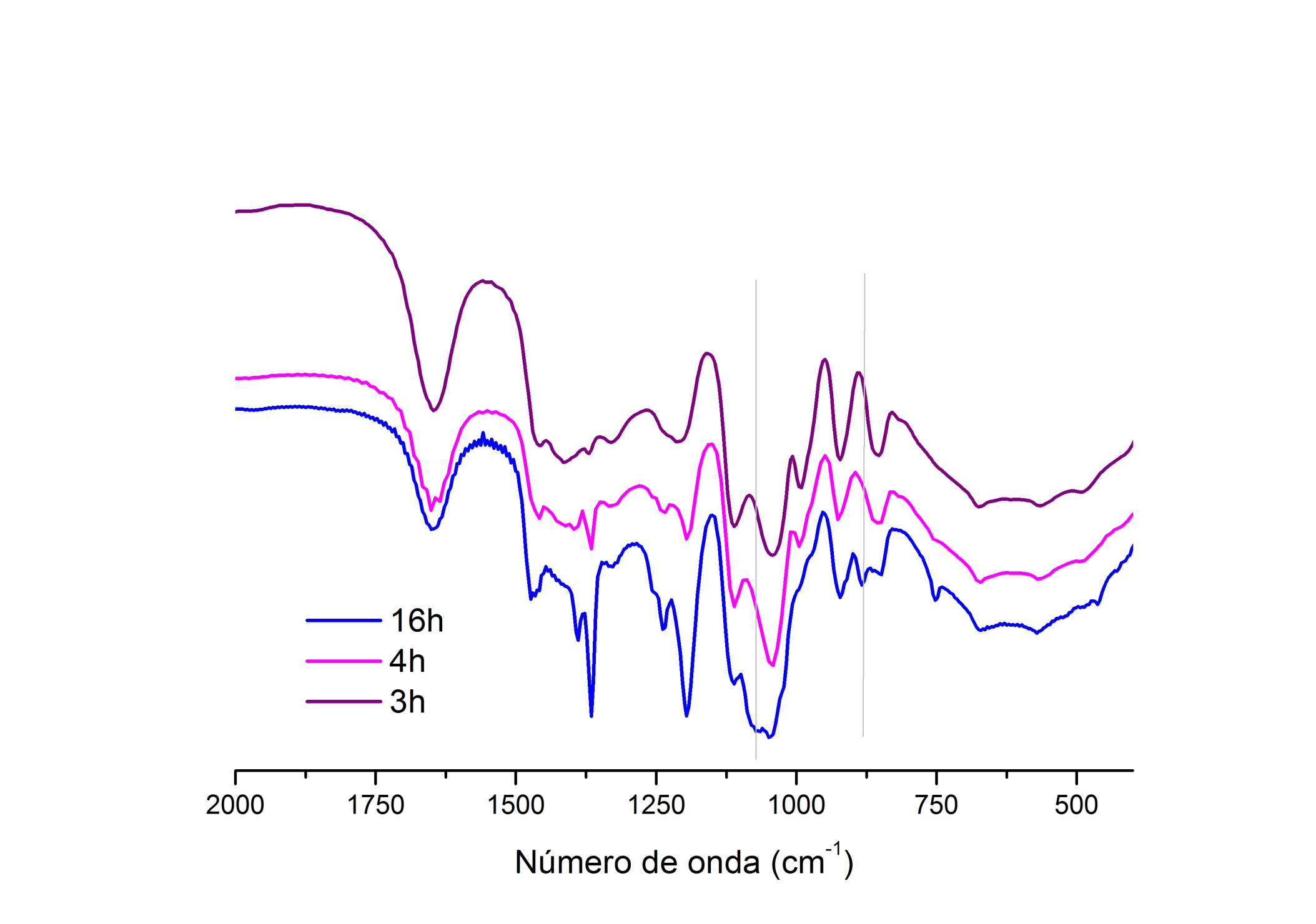 (CtBu–CtBu)
(C–O–C)
(C–O)
ᶹ
ᶹ
ᶹ
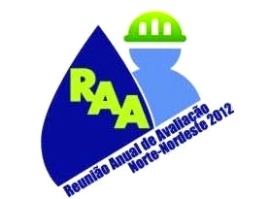 5. Resultados Obtidos:
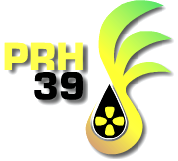 Cromatogramas dos produtos das reações nos tempos de 16h com o catalisador (b) e sem catalisador (e), 4h (c) e 3h (d) e do padrão de mono-éter (a)
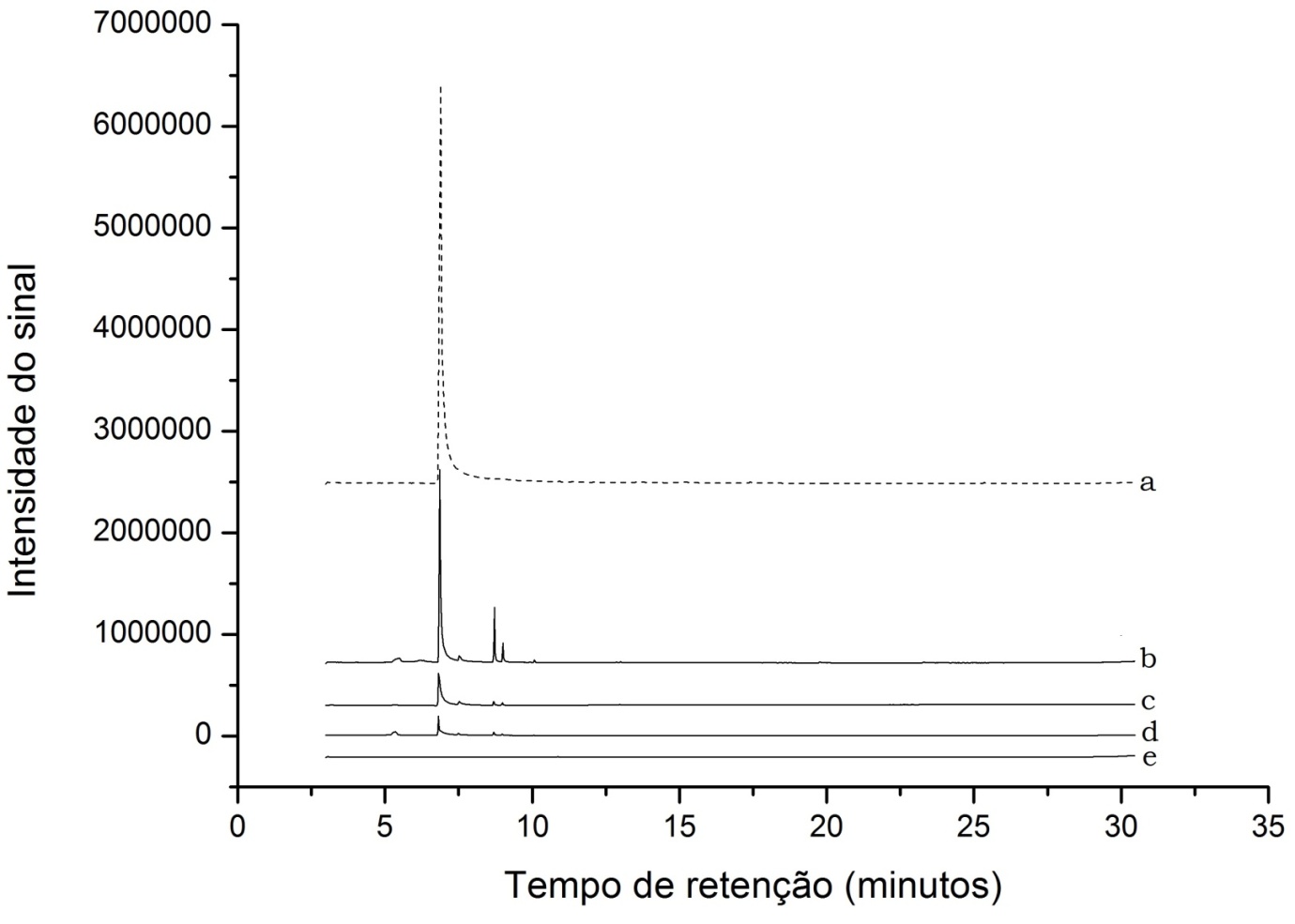 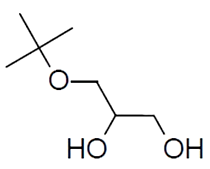 3-terc-butóxi-propan-1,2-diol
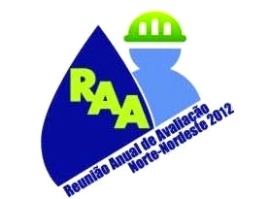 5. Resultados Obtidos:
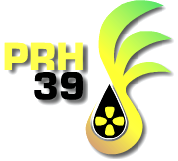 Espectro de massa referente à substância presente no pico de maior intensidade
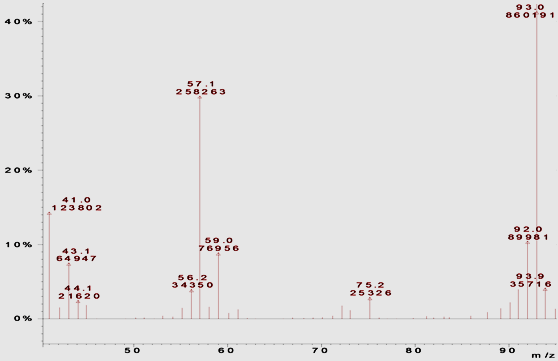 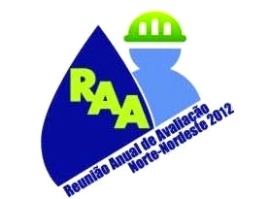 5. Resultados Obtidos:
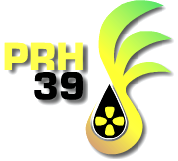 Proposta de fragmentação para o 3-terc-butóxi-propan-1,2-diol
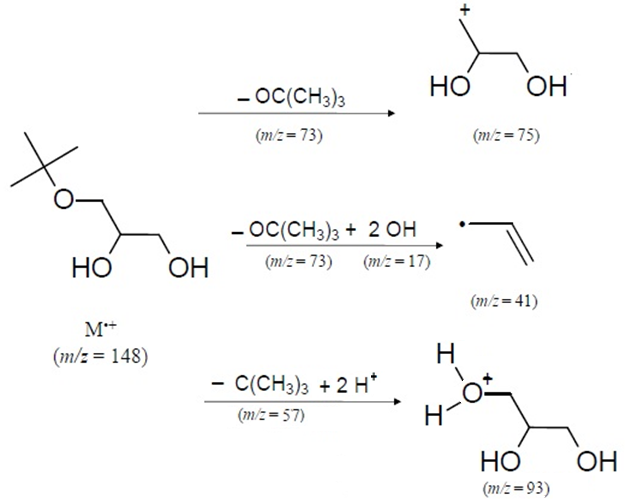 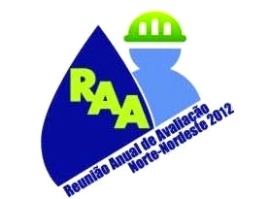 6. Conclusões:
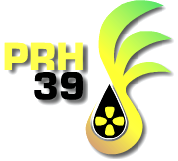 A sulfonação do polietileno de alta densidade com o ácido sulfúrico fumegante se mostrou eficiente.

Foi observada conversão de glicerina em éteres na presença do polietileno sulfonado.

O catalisador apresentou maior seletividade ao mono-éter.
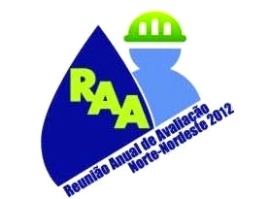 7. Agradecimentos:
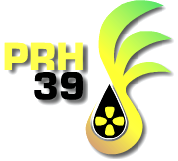 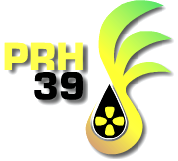 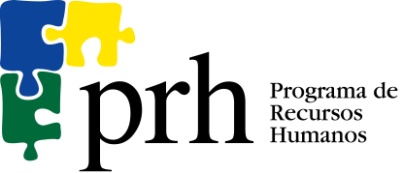 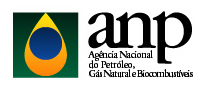 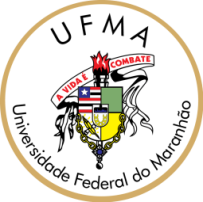 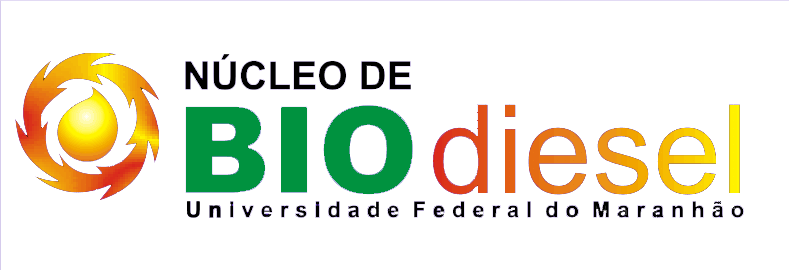